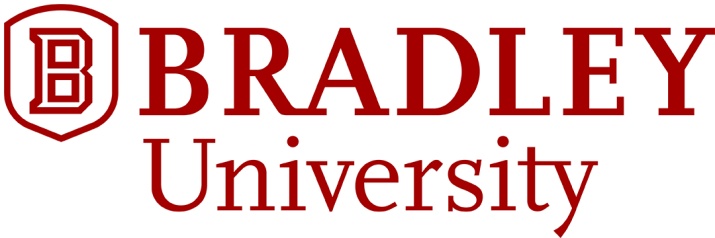 RF to DC Converter for Wireless Power Transfer Systems
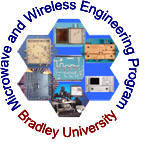 Brandon White
Advisor: Dr. Prasad Shastry
Agenda
Project Application
Project Overview
Literature Review
Block Diagram
Project Design
Simulation Results
Test Results
Conclusions
2
Project Application
Near-field wireless power transfer systems currently in use 
Industry working towards far-field wireless power transfer systems
3
Project Overview
Convert radio frequency (RF) signal to direct current (DC) power
Functions in the FCC regulated ISM band that includes 5.8GHz
Output will be DC with minimal ripple
Maximize efficiency
Minimize size
4
Literature Review
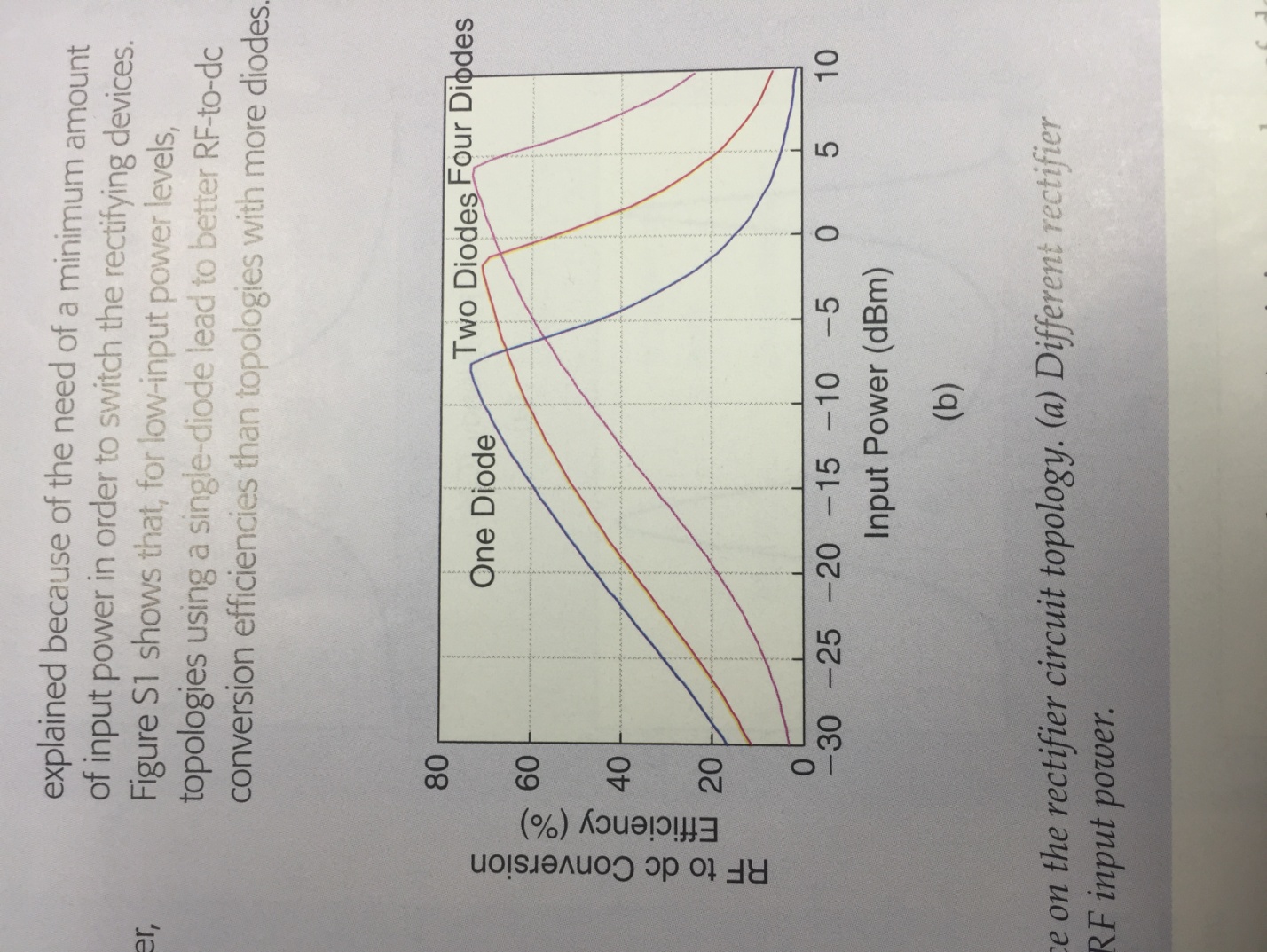 Fig 1. Efficiency of Full-Wave Rectifiers vs Input Power [1]
5
Literature ReviewDiode Configuration
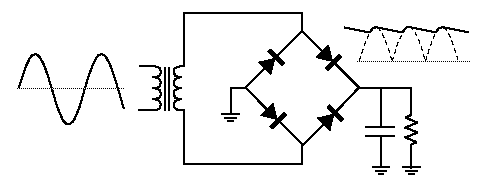 Fig 2. Four Diode full-wave rectifier
6
Literature Review Diode Configuration
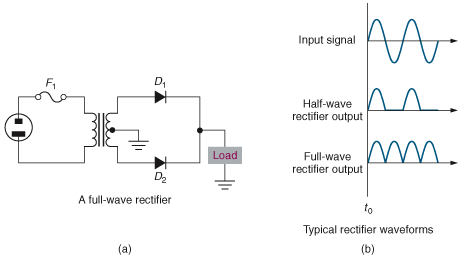 Fig 3. Two Diode full-wave rectifier
7
Literature Review
Not new concept
High gain antennas
Efficiency expectations
8
Block Diagram
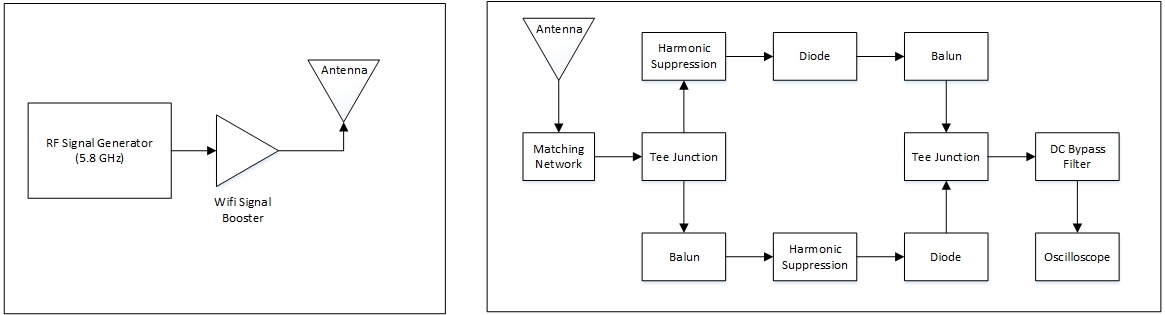 Fig 4. System Block Diagram
9
Design – Physical System
Harmonic Suppression
Diode
Balun
DC Bypass Filter
Fig 5. RF to DC converter
10
Design – ADS Schematic
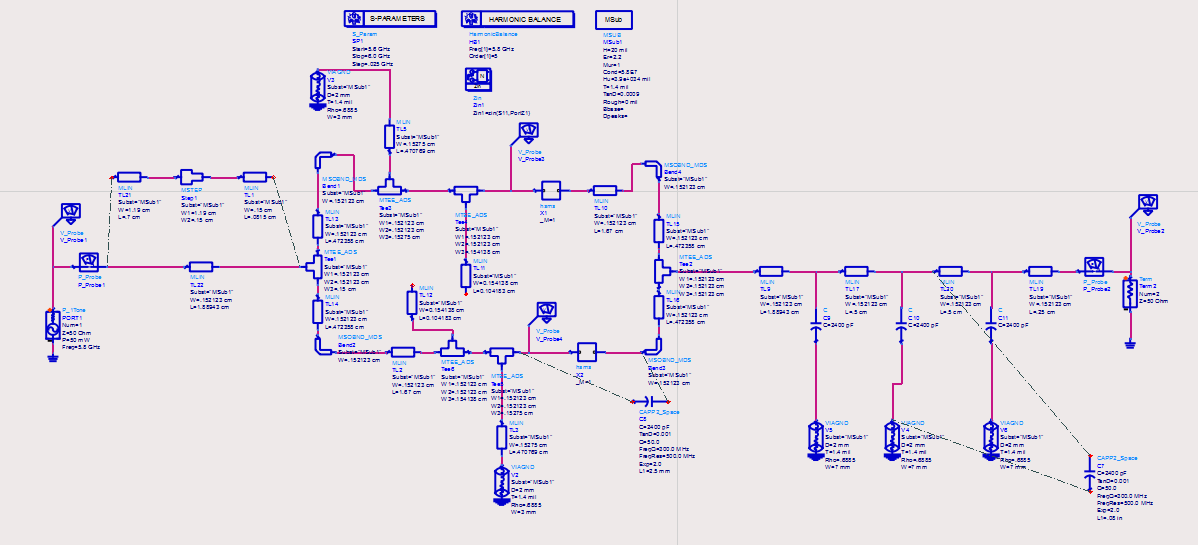 Fig 6. ADS Schematic Design of RF to DC Converter
11
Design – Matching Network
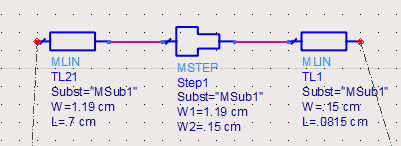 Fig 7. ADS Schematic Design of Impedance Matching Network
12
Design - Harmonic Suppression
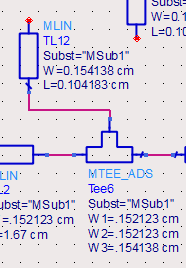 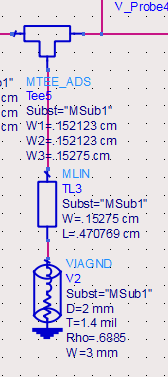 Fig 9. Third Order Harmonic Suppression
Fig 8. Second Order Harmonic Suppression
13
Design – Diode
HSMS-2860 Schotky detector diode
Discovered in research
Pspice file
Worked perfectly
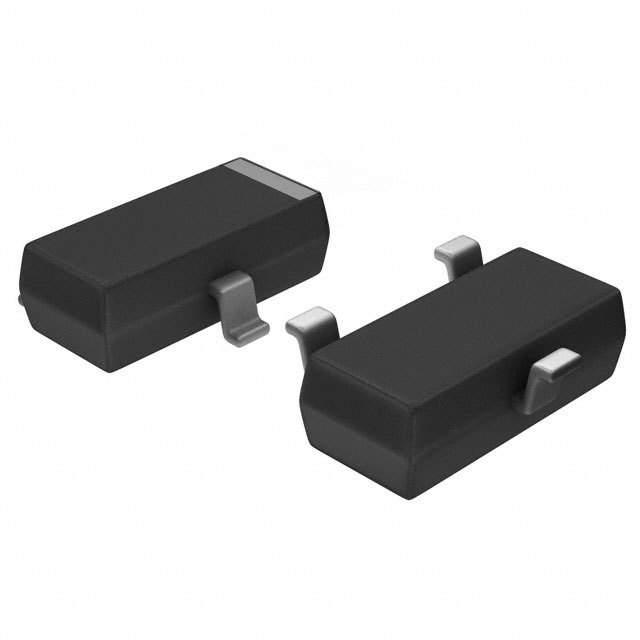 14
Design - Balun
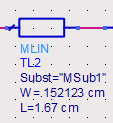 Fig 10. ADS Schematic Design of Balun
15
Design – DC Bypass Filter
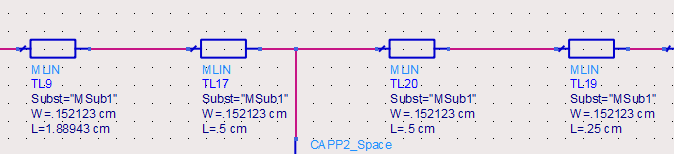 Fig 11. ADS Design of Output Microstrip Spacing
16
Design - Discontinuities
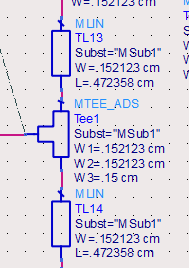 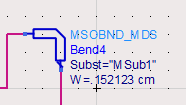 Fig 12. Schematic Bend
Fig 13. Schematic Tee Junction
17
Simulation Results - Unmatched
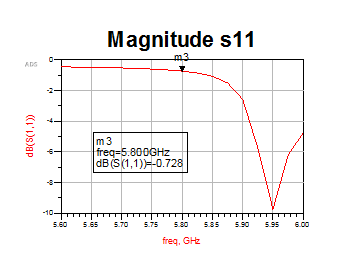 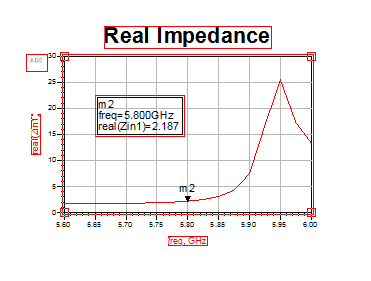 Fig 14. Reflection Coefficient
Fig 15. Real Impedance
18
Simulation Results - Unmatched
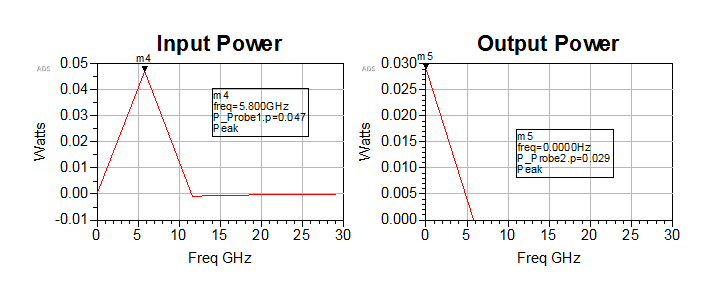 Fig 16. Efficiency of System in ADS Simulation
19
Simulation Results - Unmatched
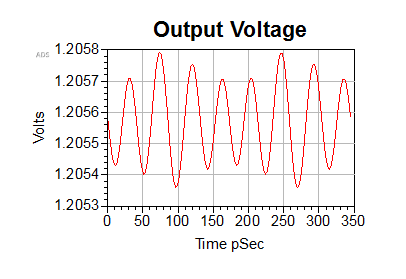 Fig 17. Simulated Output Voltage Waveform
20
Simulation Results - Matched
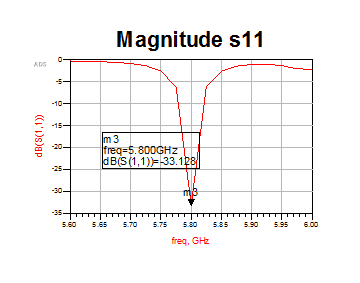 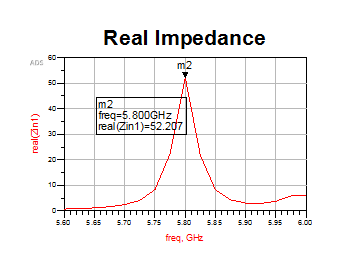 Fig 18. Reflection Coefficient
Fig 19. Real Impedance
21
Simulation Results - Matched
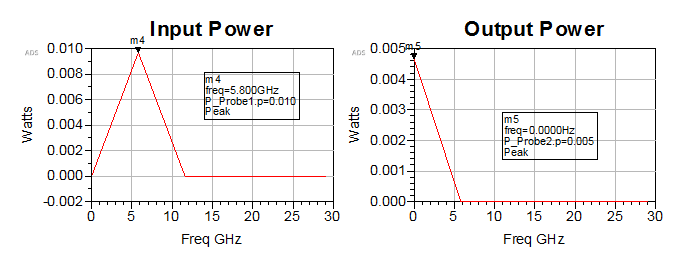 Fig 20. Efficiency of System in ADS Simulation
22
Simulation Results - Matched
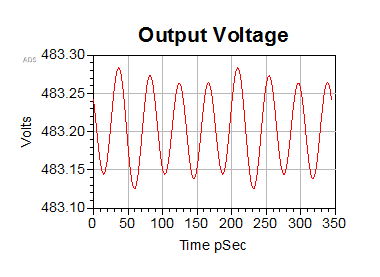 Fig 21. Output Voltage Waveform of ADS Simulations (Scale in mV)
23
Testing Results – Time Domain
System Output
Fig 22. Oscilloscope voltage reading
24
Testing Results – Frequency Domain
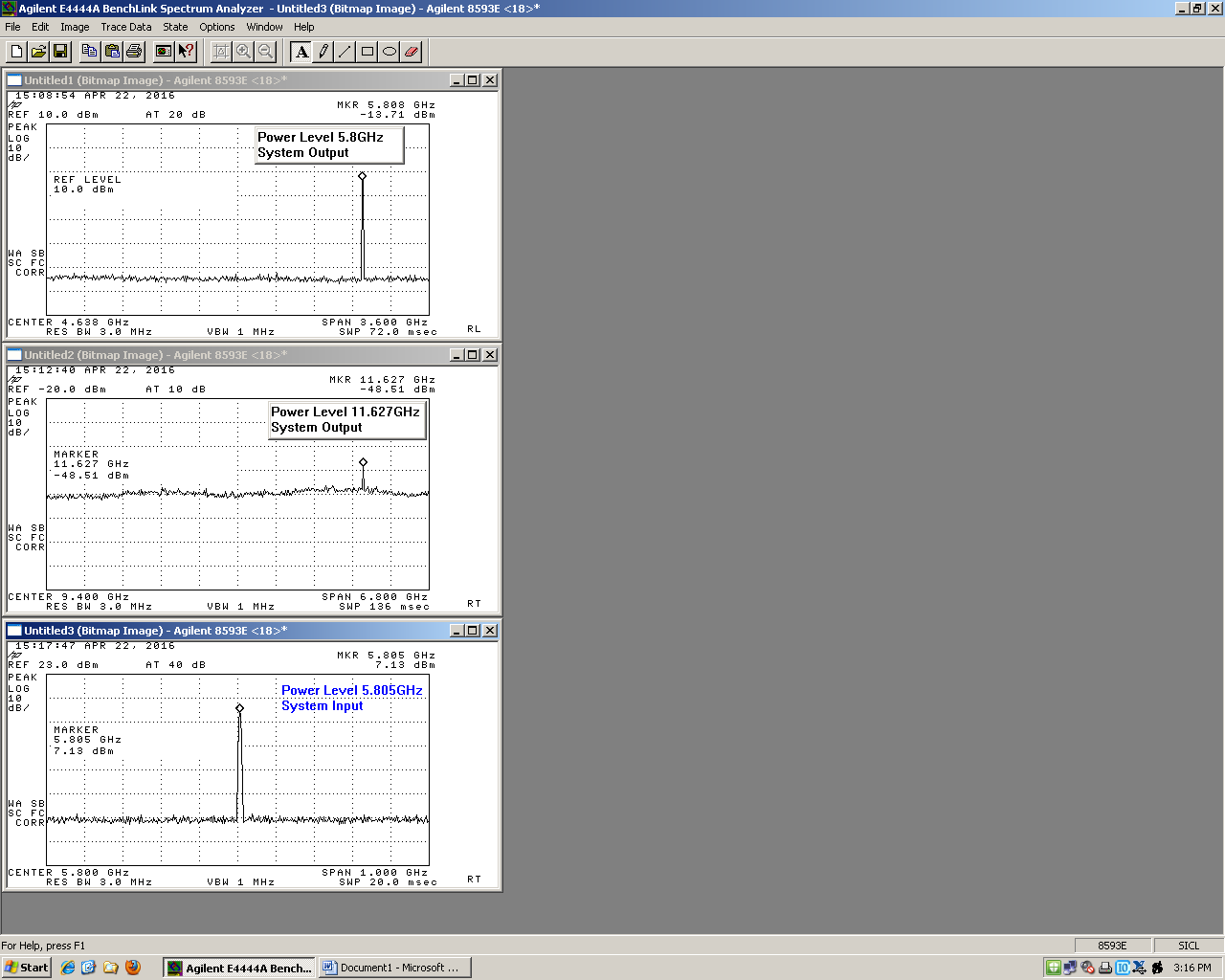 Fig 23.
Input  Signal
Frequency Power
7.13 dBm
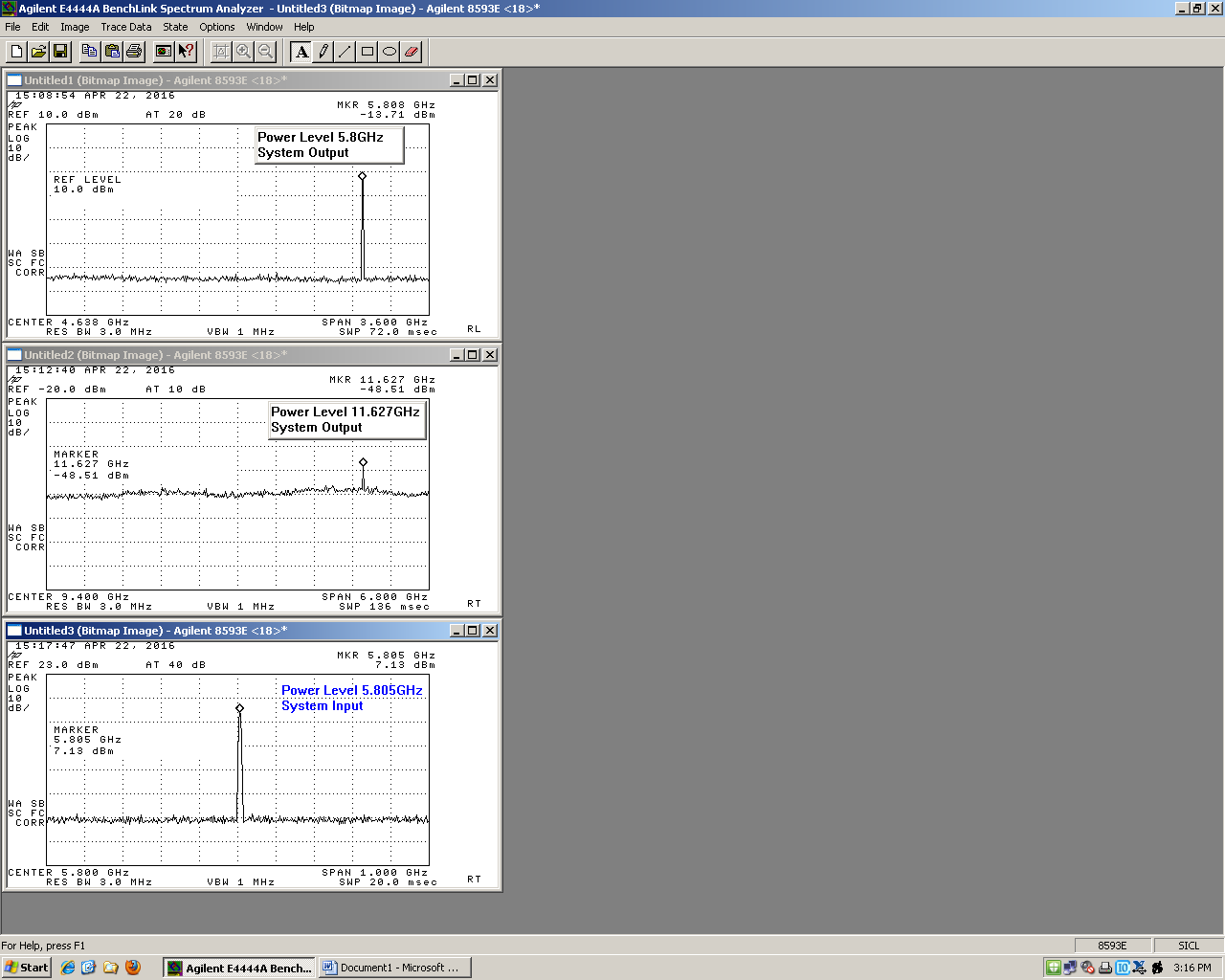 Fig 24.
Output  Signal
Frequency Power
-13.71 dBm
25
Testing Results - Efficiency
26
Testing Results – Power Transfer
27
Conclusions
Unmatched has great preliminary results
Design is very compact
Design is efficient
Design gives DC output with minimal ripple
28
For Future Work
Increase efficiency
Decrease size
Design to function at different frequencies (2.45 GHz 915 MHz)
Work towards marketable product
29
Special Thanks
Chris Mattus
Nick Schmidt
Bob Modica
30
Questions?
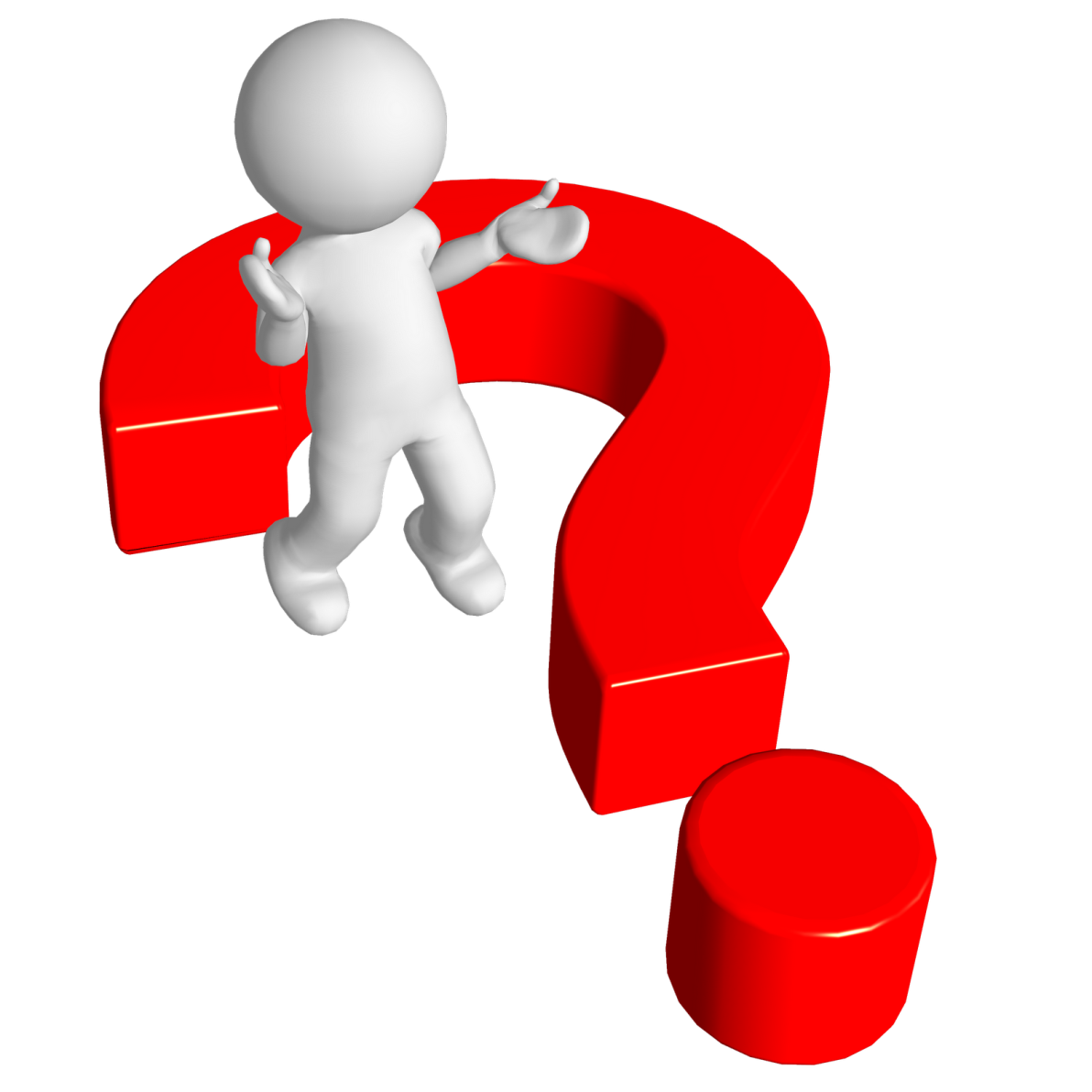 31
References
[1] A. Boaventura, A. Collado, N.B. Carvalho, and A Georgiadis, "Optimum Behavior" in IEEE Microwave Mag., vol. 14, no. 4, pp. 26-35, 2013.
[2] Z. Popovic, "Cut the Cord" in IEEE Microwave Mag., vol. 14, no. 4, pp. 55-62, 2013
[3] J. Zbitou, M. Latach, and S. Toutain, "Hybrid Rectenna and Monolithic Integrated Zero-Bias Microwave Rectifier" in IEEE Transactions on Microwave Theory and Techniques, vol. 54, no. 1, pp. 147-152, 2006
32
Parts List
HSMS 2860 Schottky Detector Diode
Premiertek 802.11n 2.4GHz/5~5.8GHz Dual Band 5dBi Antenna
Antenna, 5.8 GHz 19 dBi gain
Sunhans wifi signal booster
33
Appendix
34